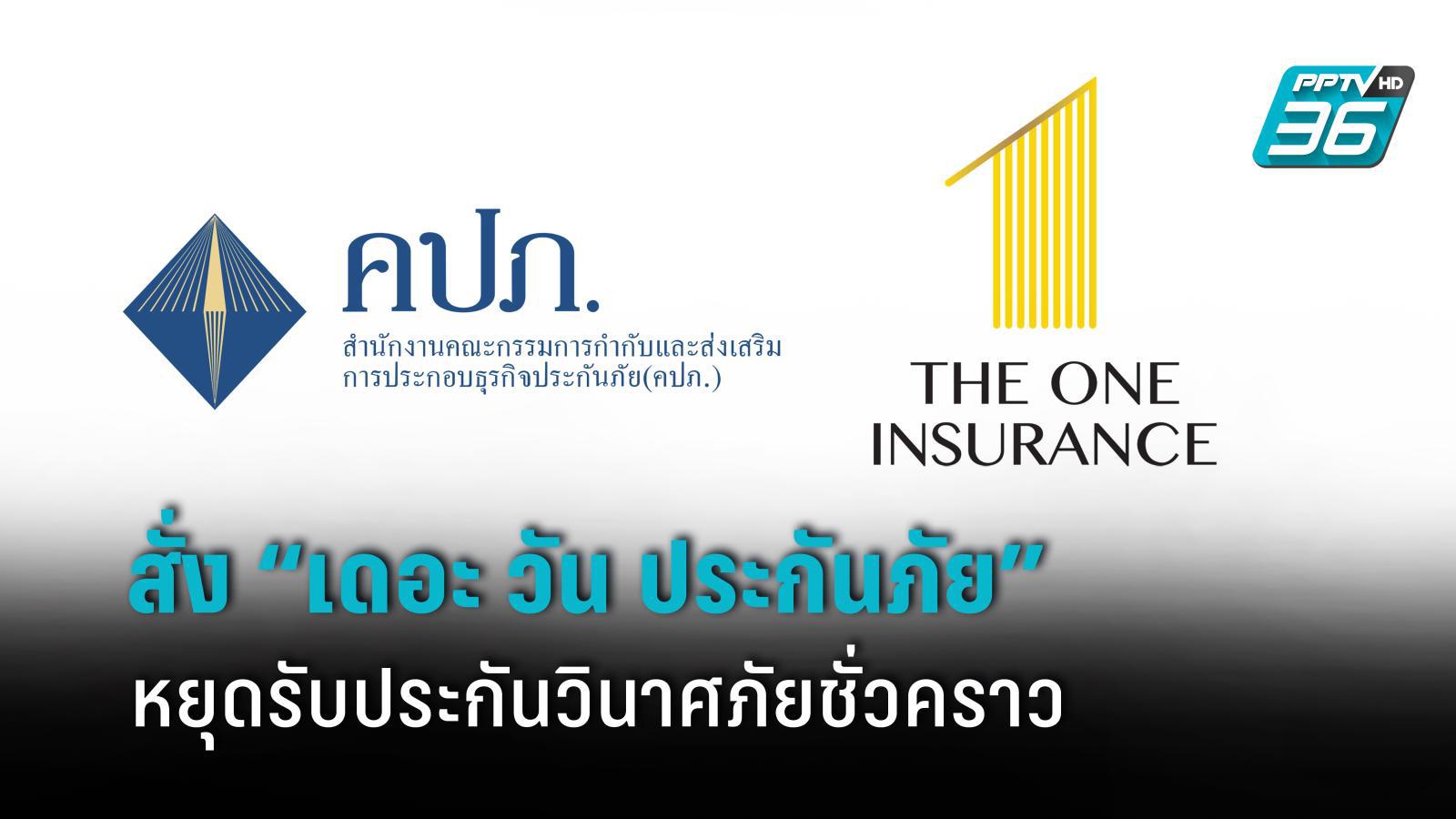 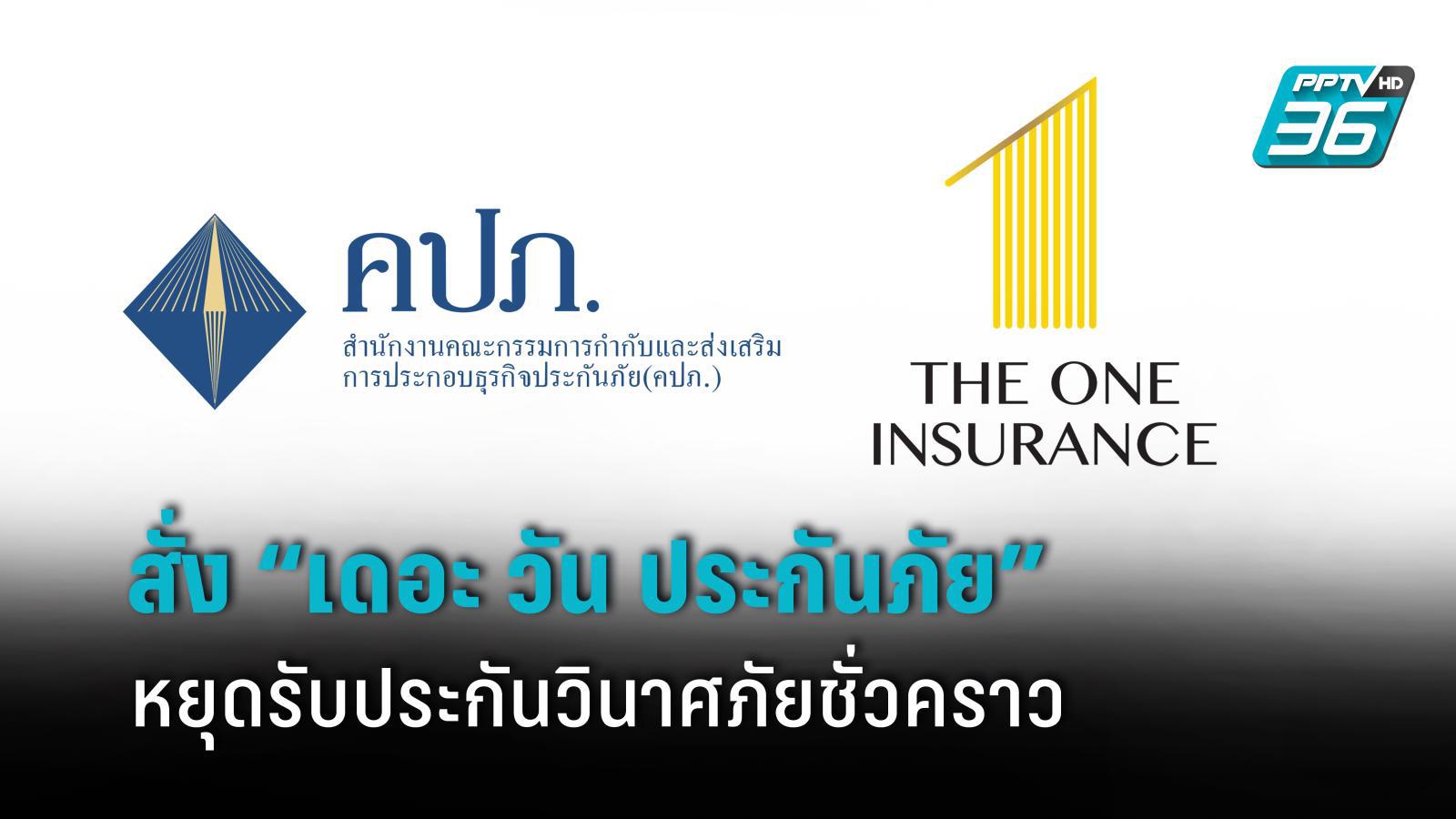 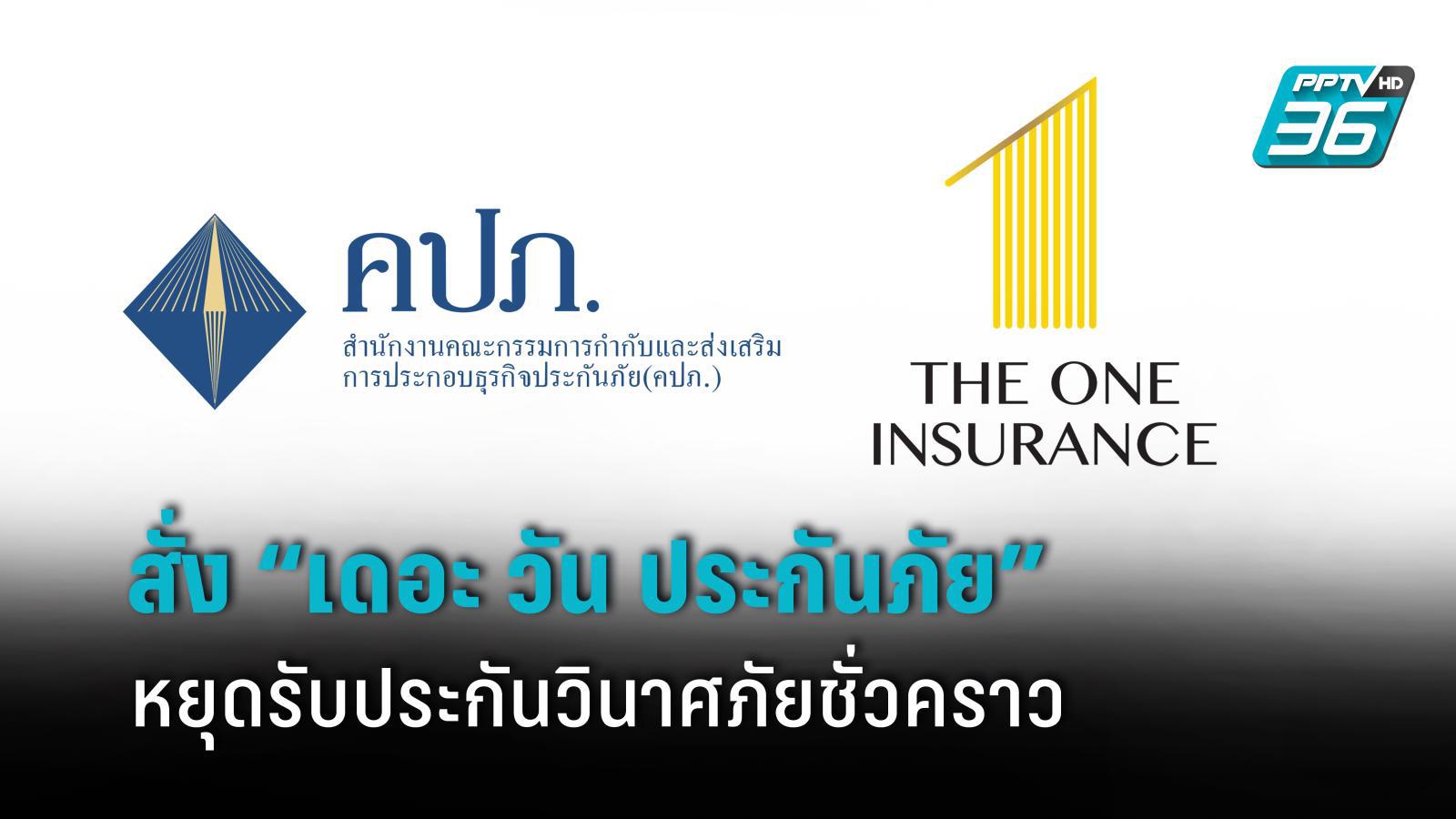 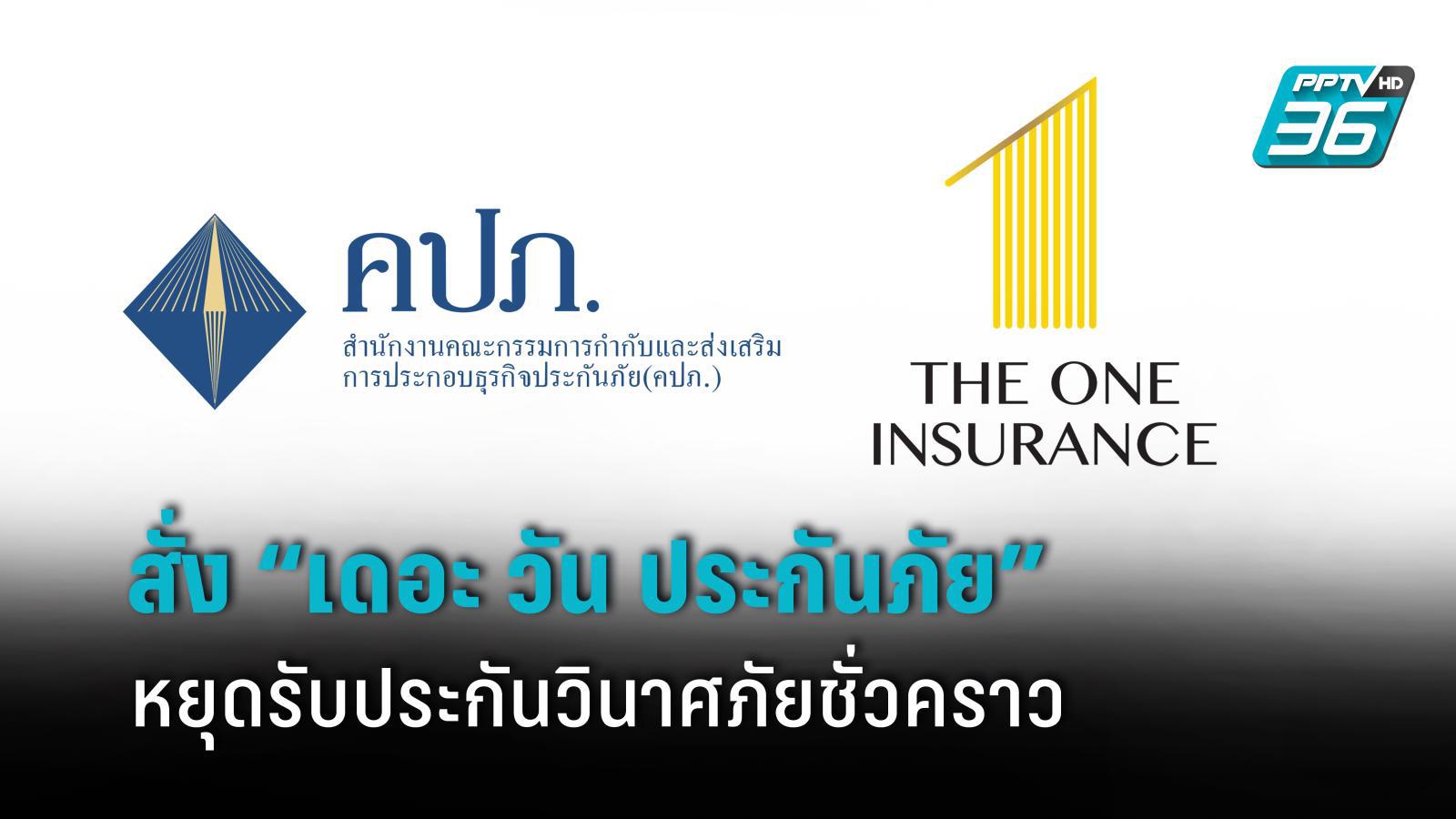 สั่งเพิกถอนใบอนุญาตประกอบธุรกิจประกันวินาศภัย
“บริษัท เดอะ วัน ประกันภัย จำกัด (มหาชน)”
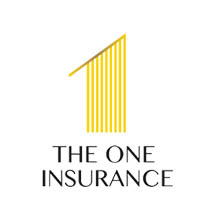 ผู้เอาประกันภัยกับบริษัท เดอะ วัน ประกันภัย จำกัด (มหาชน) หรือประชาชน
ที่ได้รับผลกระทบจากคำสั่งดังกล่าว สามารถสอบถามรายละเอียดเพิ่มเติมได้ที่ สำนักงาน คปภ. จังหวัดระยอง ศูนย์ราชการจังหวัดระยอง ชั้น 2
โทร. 038 – 694 – 051 – 2 ได้ในวันเวลาราชการ